123-456-7890
www.templateLAB.com
TRIM & 
CLEAN UP
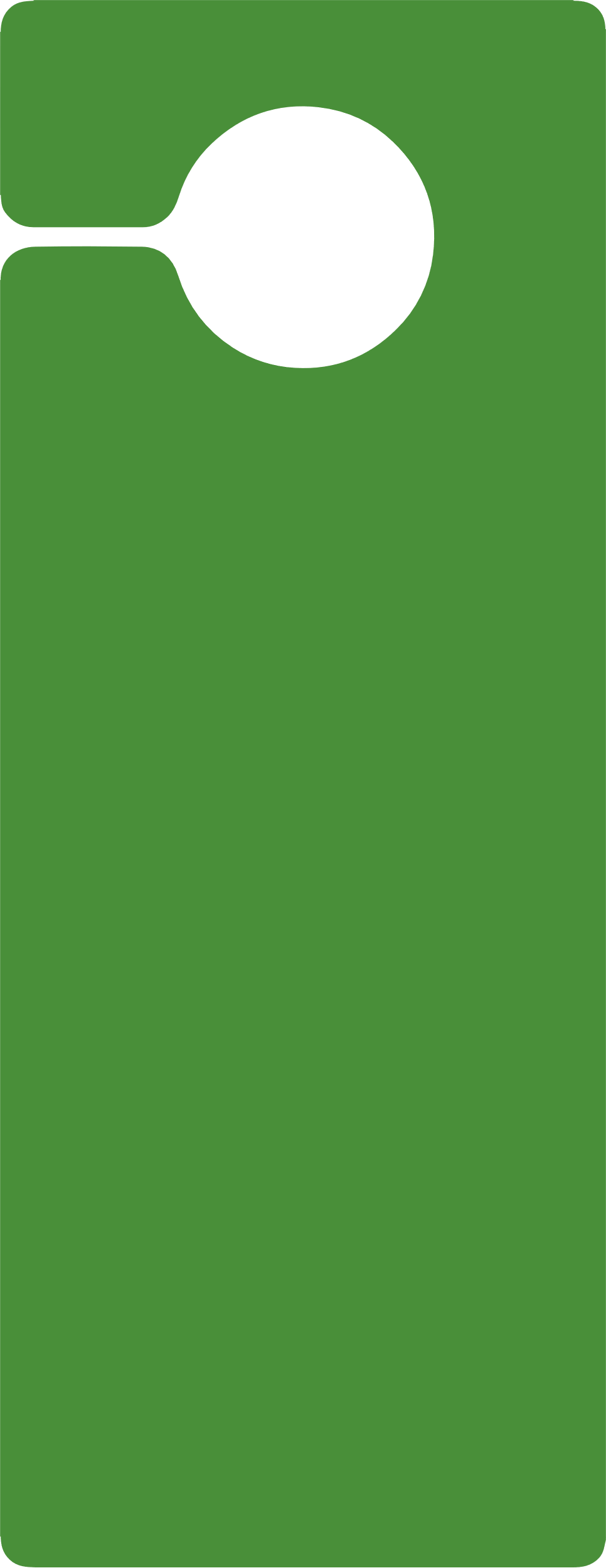 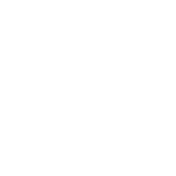 LAWN CARE
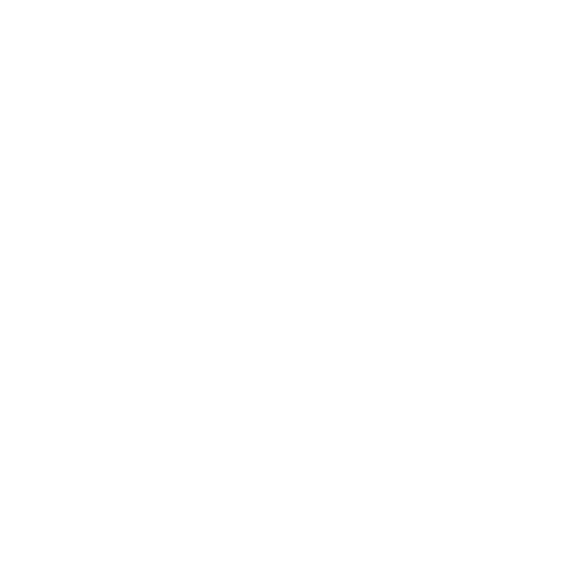 SERVICES
$20
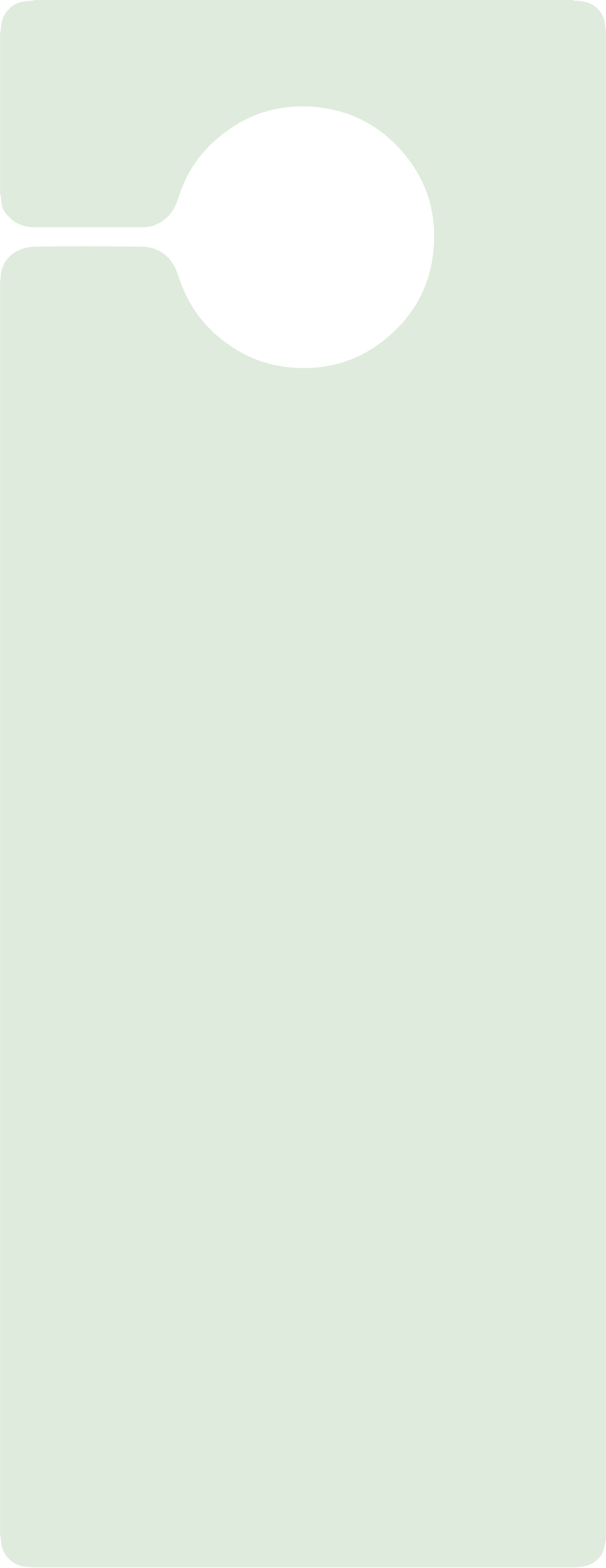 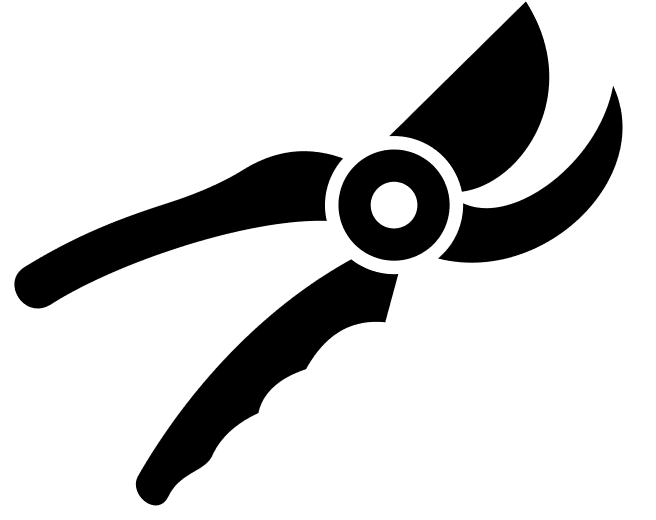 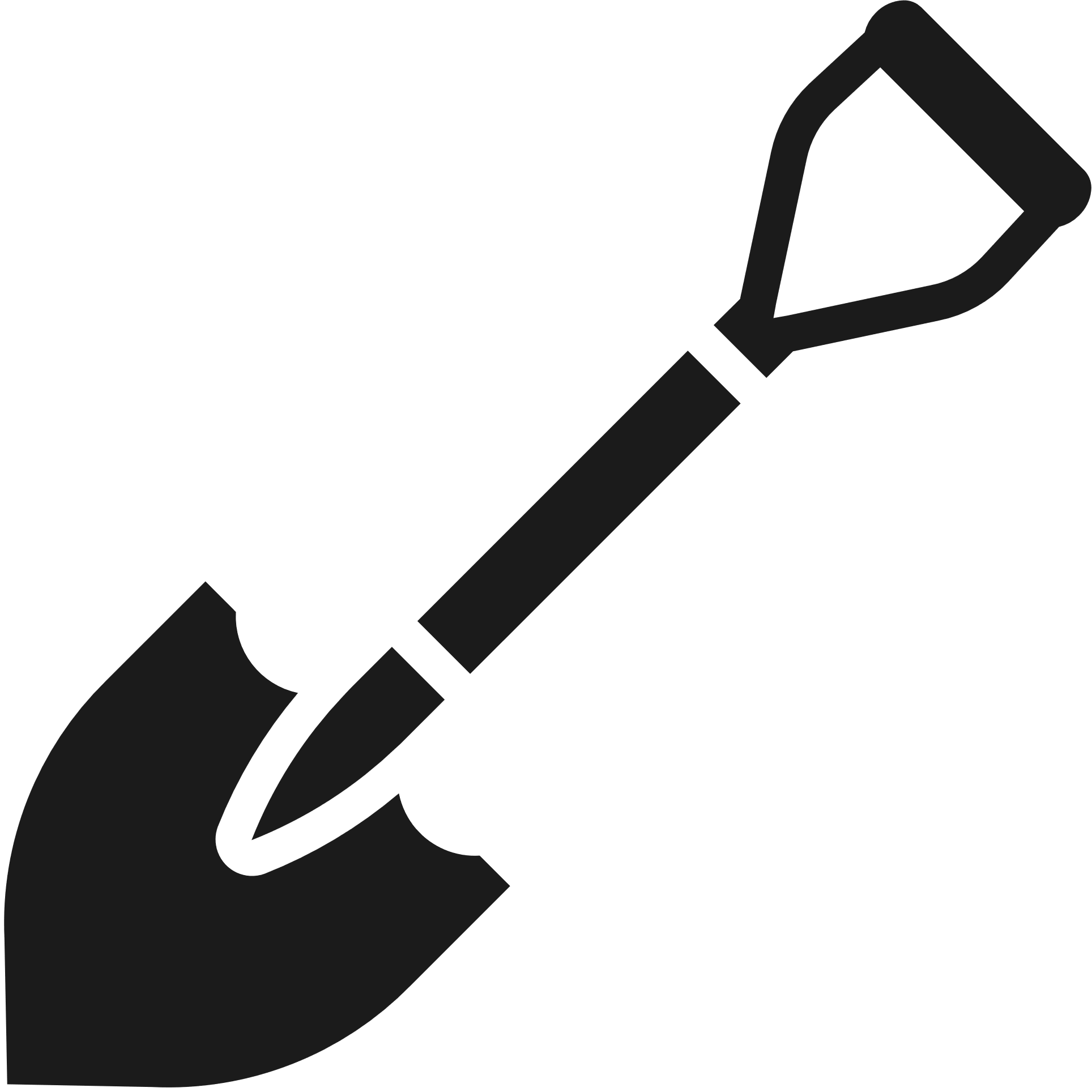 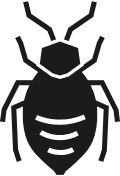 PLANT & TREE PRUNING
WEED & PEST CONTROL
TREE & SHRUB REMOVAL
We offer a full line of services. From planting shrubs to lawn mowing to fertilizing, we do it all.
We offer a full line of services. From planting shrubs to lawn mowing to fertilizing, we do it all.
We offer a full line of services. From planting shrubs to lawn mowing to fertilizing, we do it all.
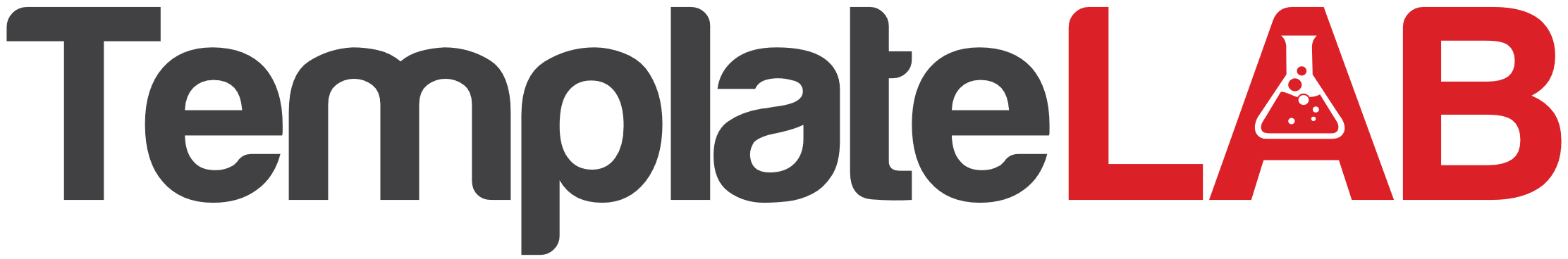